Best Practices for Retirement Boards
Doreen Brasseaux
Beverly Haydel
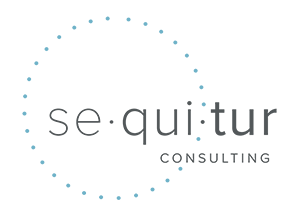 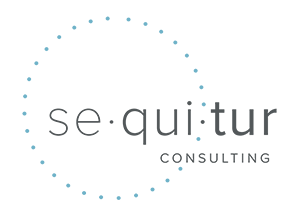 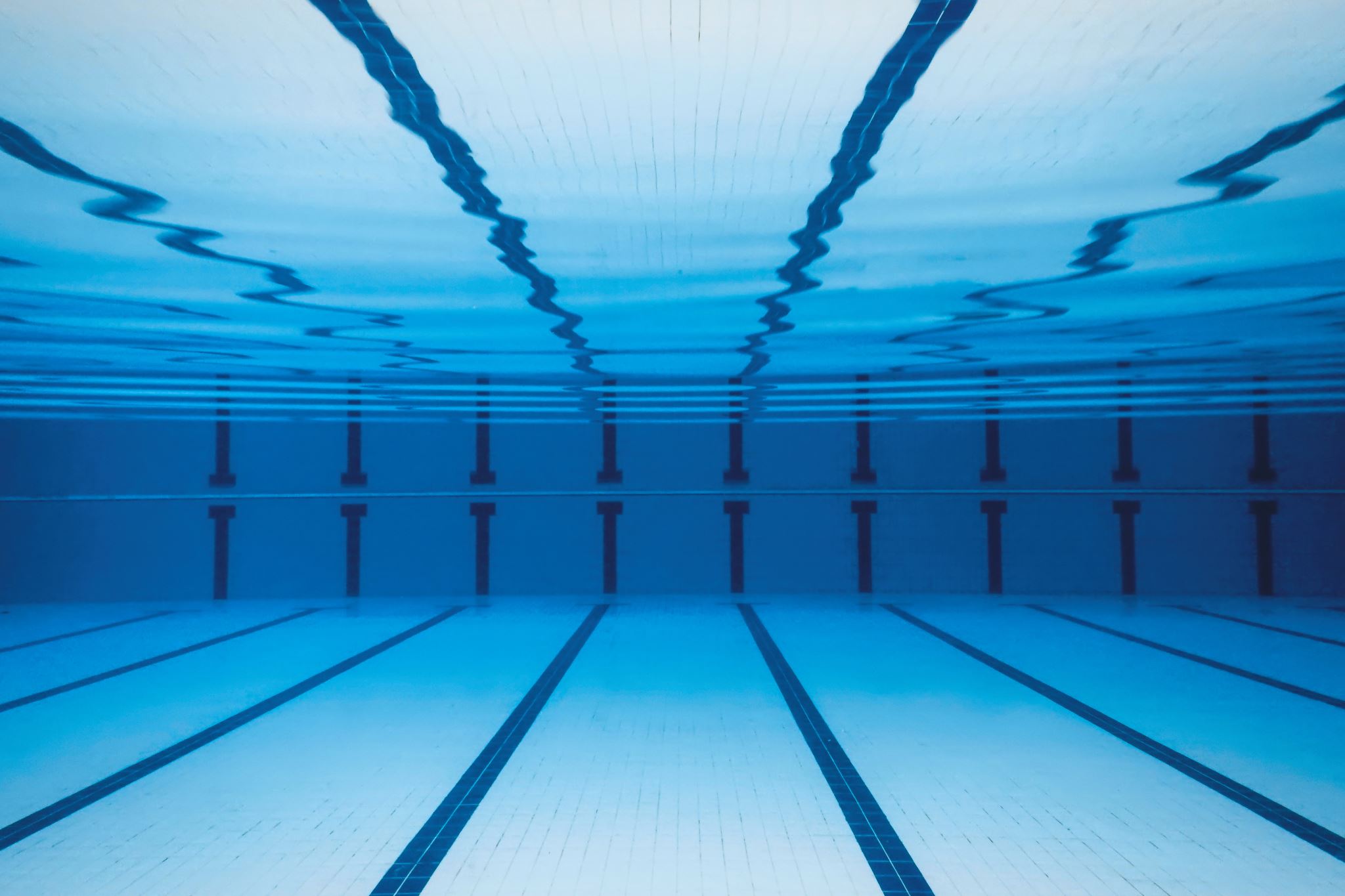 THIS IS MY LANE
The difference between governance 
and management
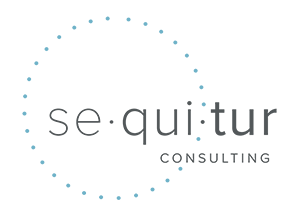 Governance		   VS		       Management
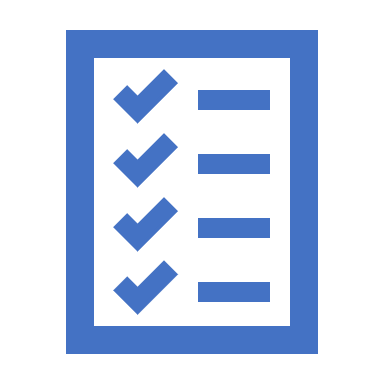 GOVERNANCE FUNCTIONS
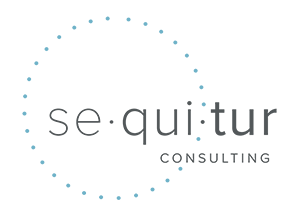 Providing financial oversight and transparency
Selecting and evaluating leadership
Participating in strategic planning 
Offering insights and advice on key issues and their best fixes
Recognizing, identifying and managing risks and crisis in a strategic manner
Ensuring compliance with the government regulations 
Meeting fiduciary duty
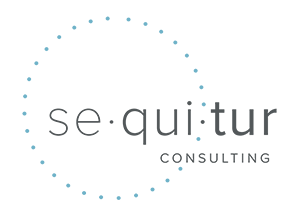 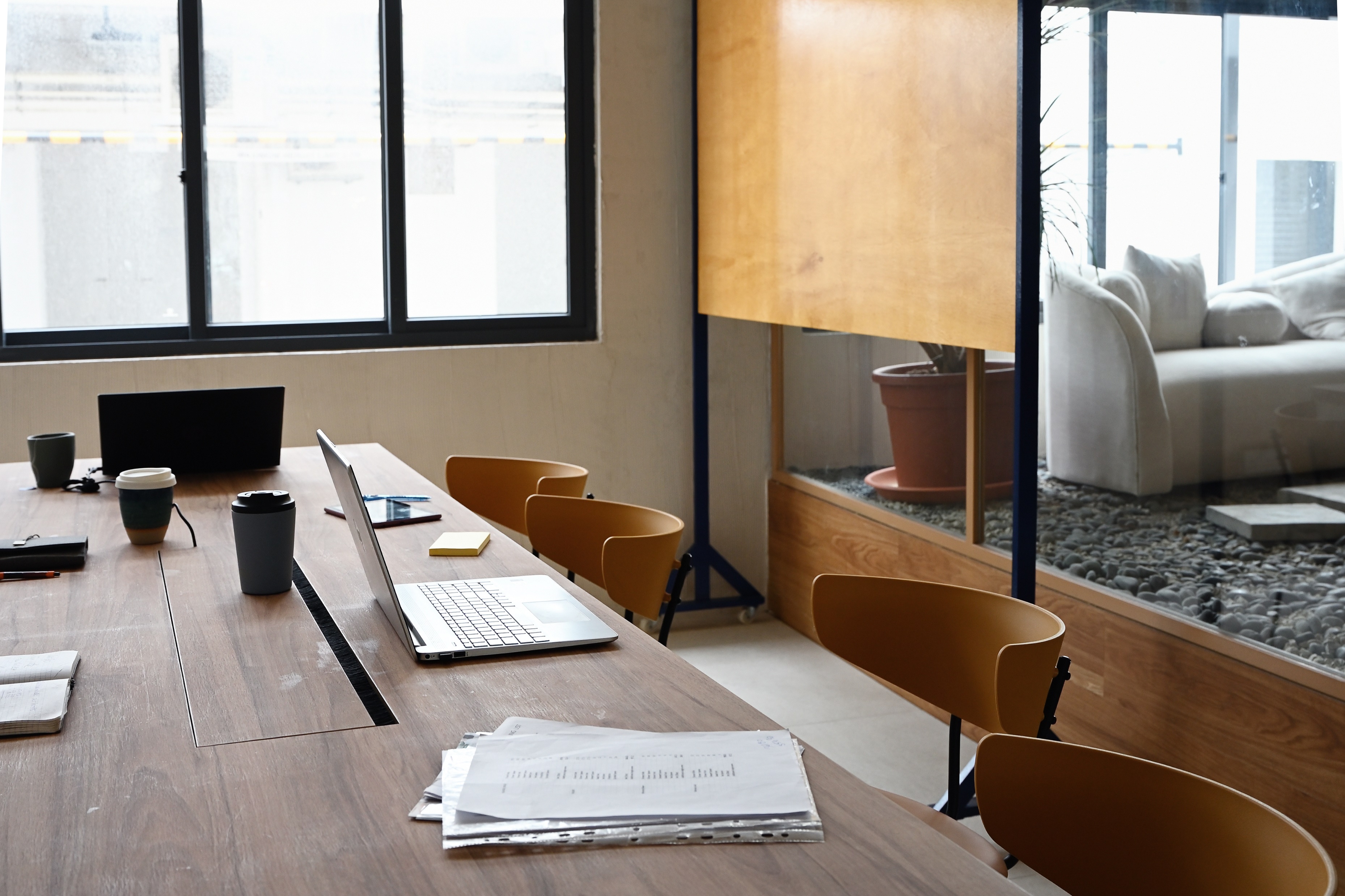 WHAT FIDUCIARY DUTY IS AND WHAT IT ISN’T
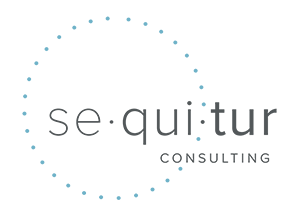 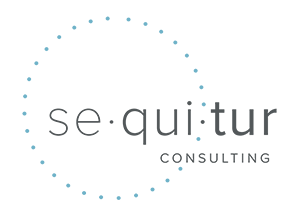 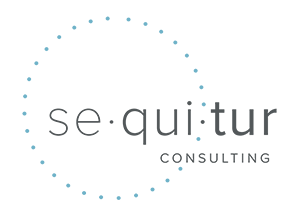 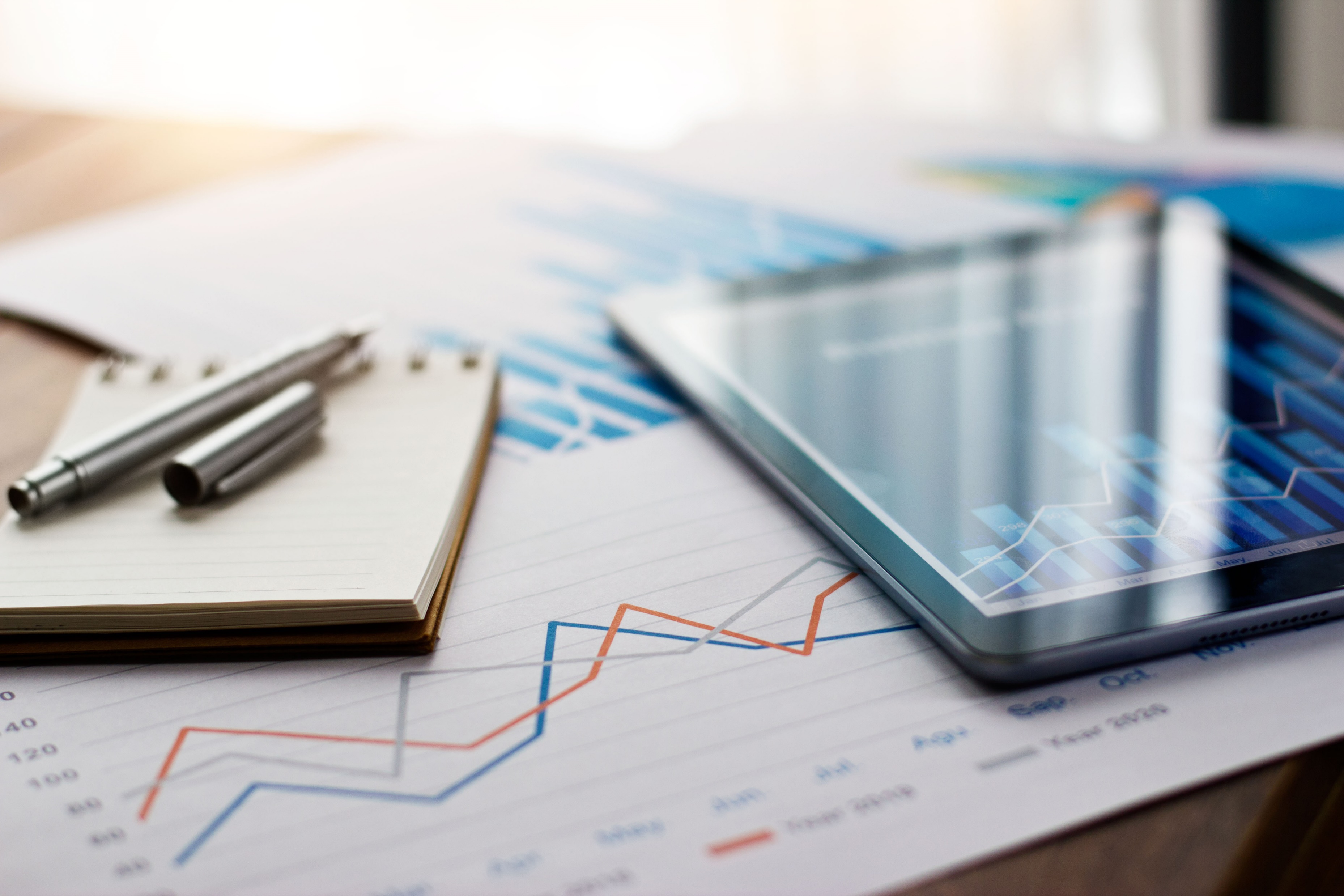 What constitutes breach of fiduciary duty?
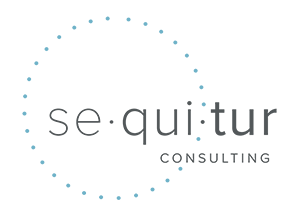 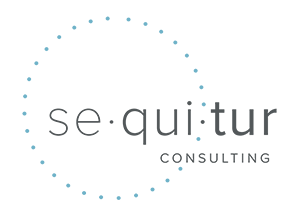 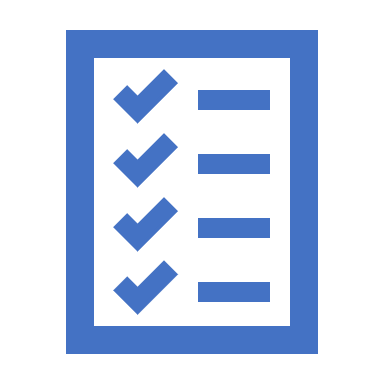 MANAGEMENT FUNCTIONS
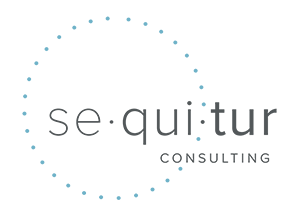 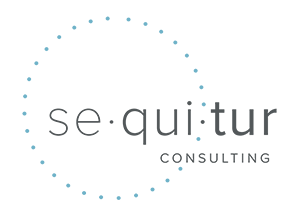 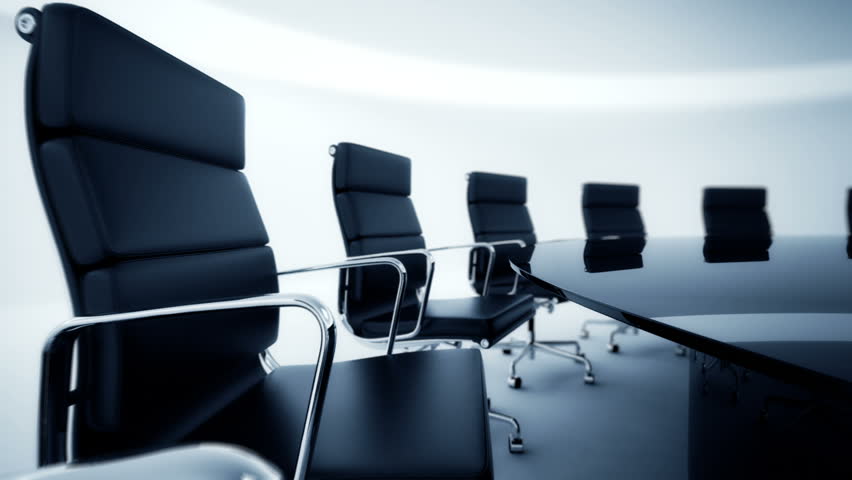 What does GOOD governance look like?
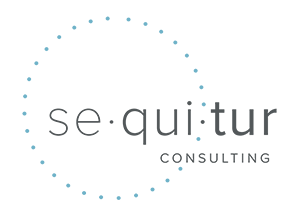 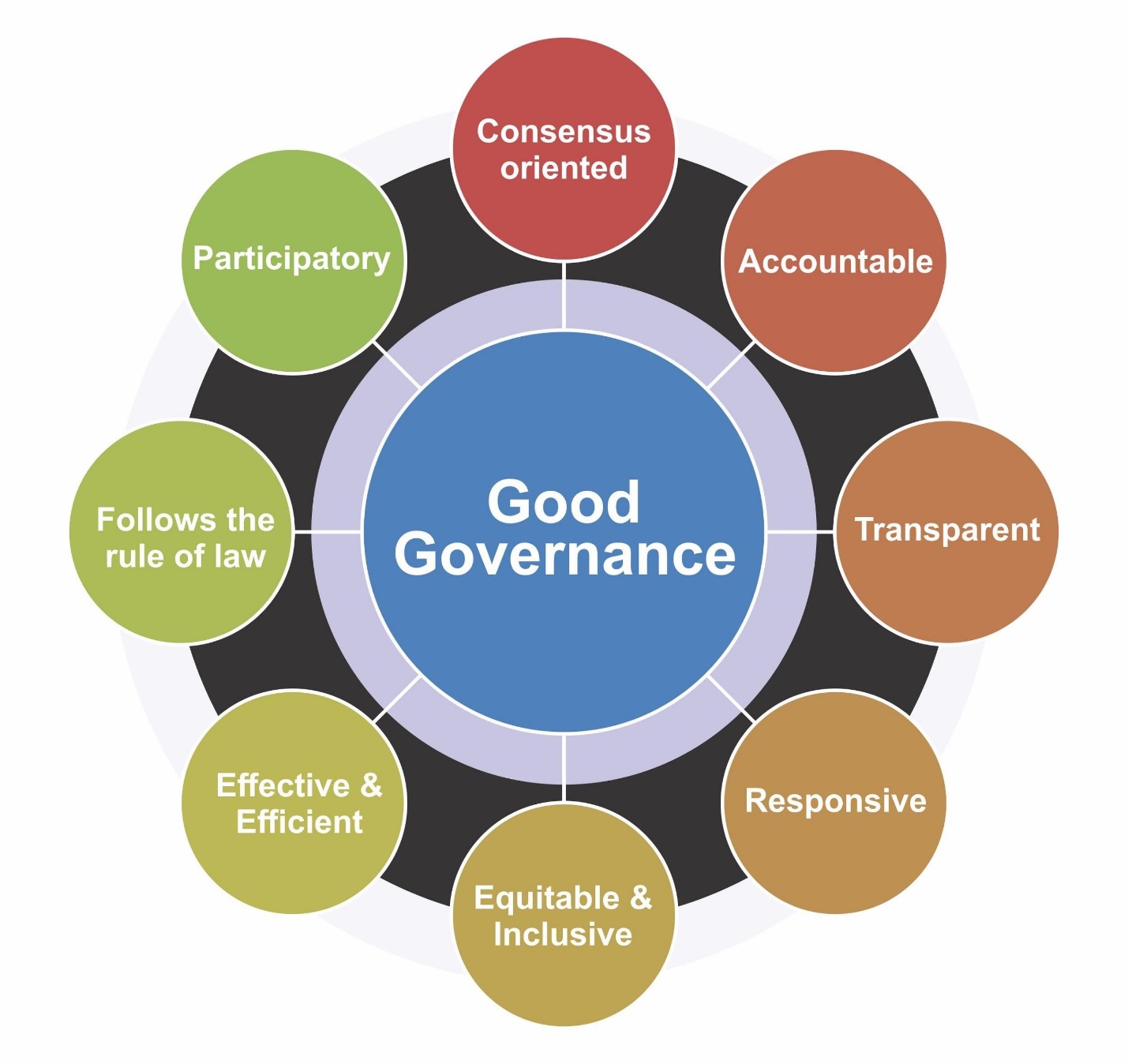 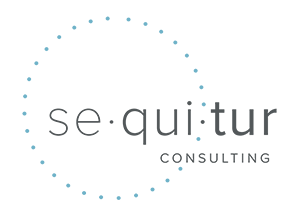 Source:  The Wharton School, UPENN
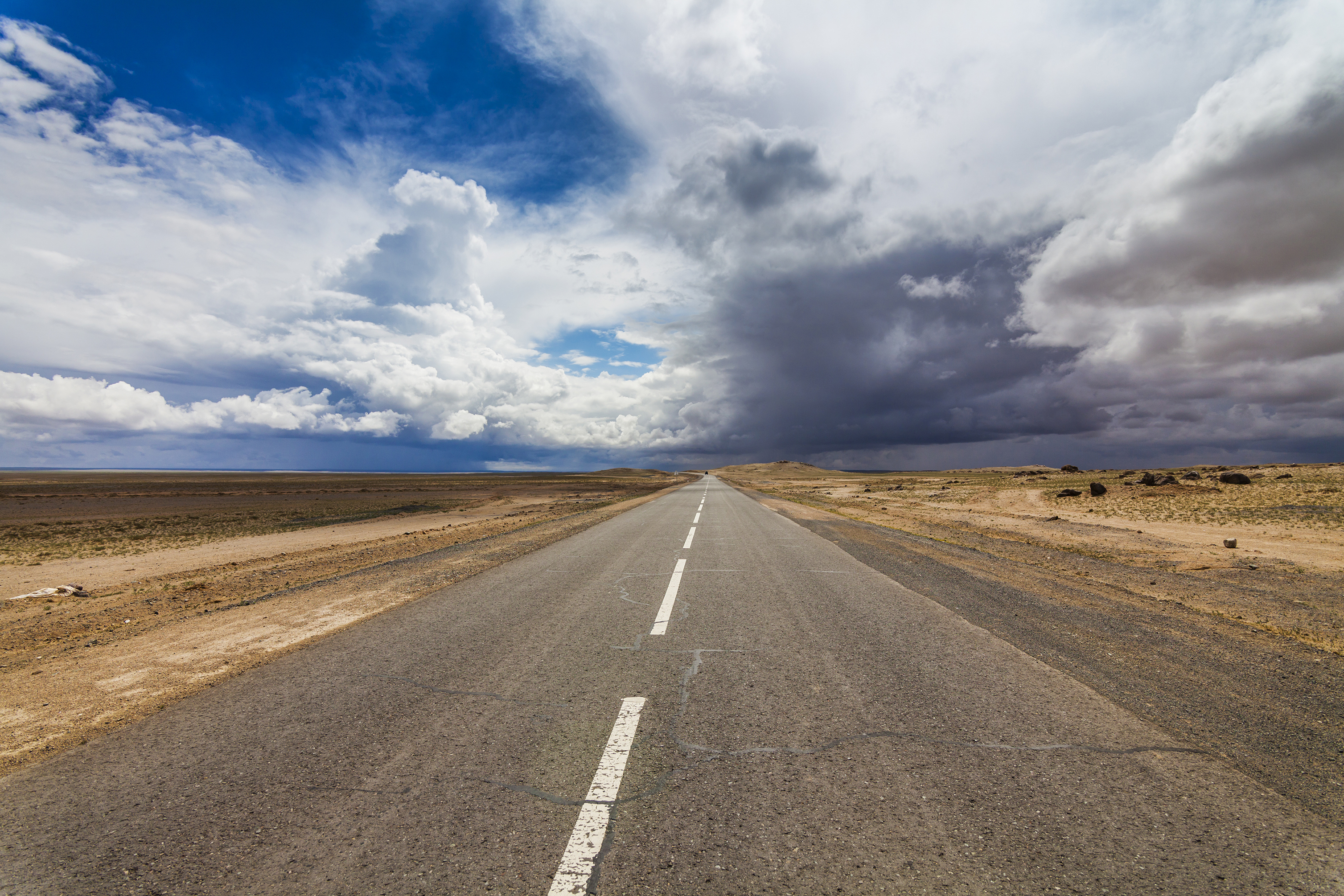 WHEN HAVE I CROSSED THE CENTER LINE?
Interfering with the authority of the Executive Director to manage the day-to-day operations

Working around Executive Director directly with staff unless an established practice is involved such as committee chairs communication with staff assigned to a committee

Trying to get a preferred candidate hired by LASERS

Trying to direct a contract to a preferred vendor

Contacting media for off- or on-the-record to voice opinions about actions of the board or legislation impacting public retirement laws and policies

Undermining majority board votes
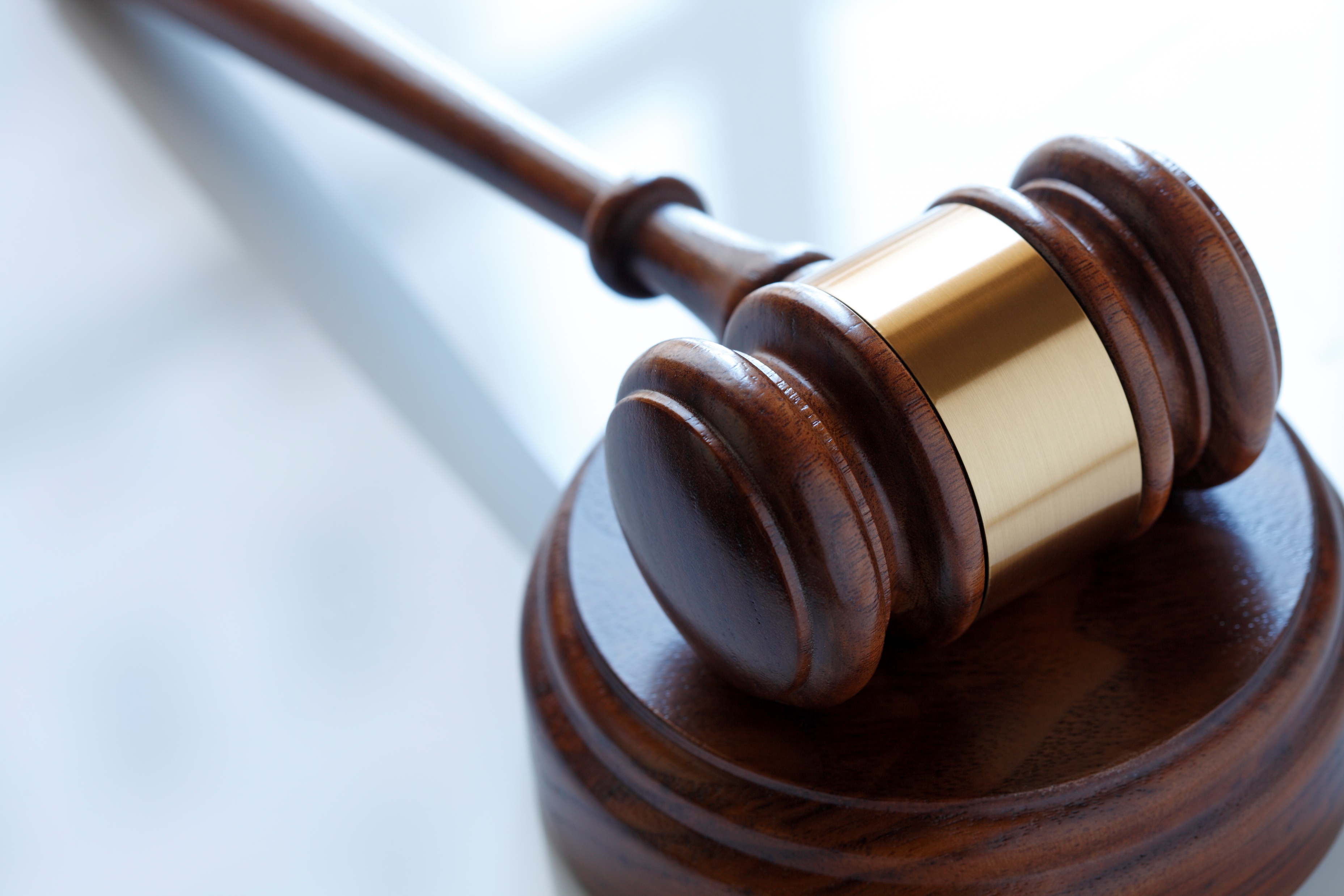 CHARACTERISTICS OF AN EFFECTIVE BOARD CHAIR
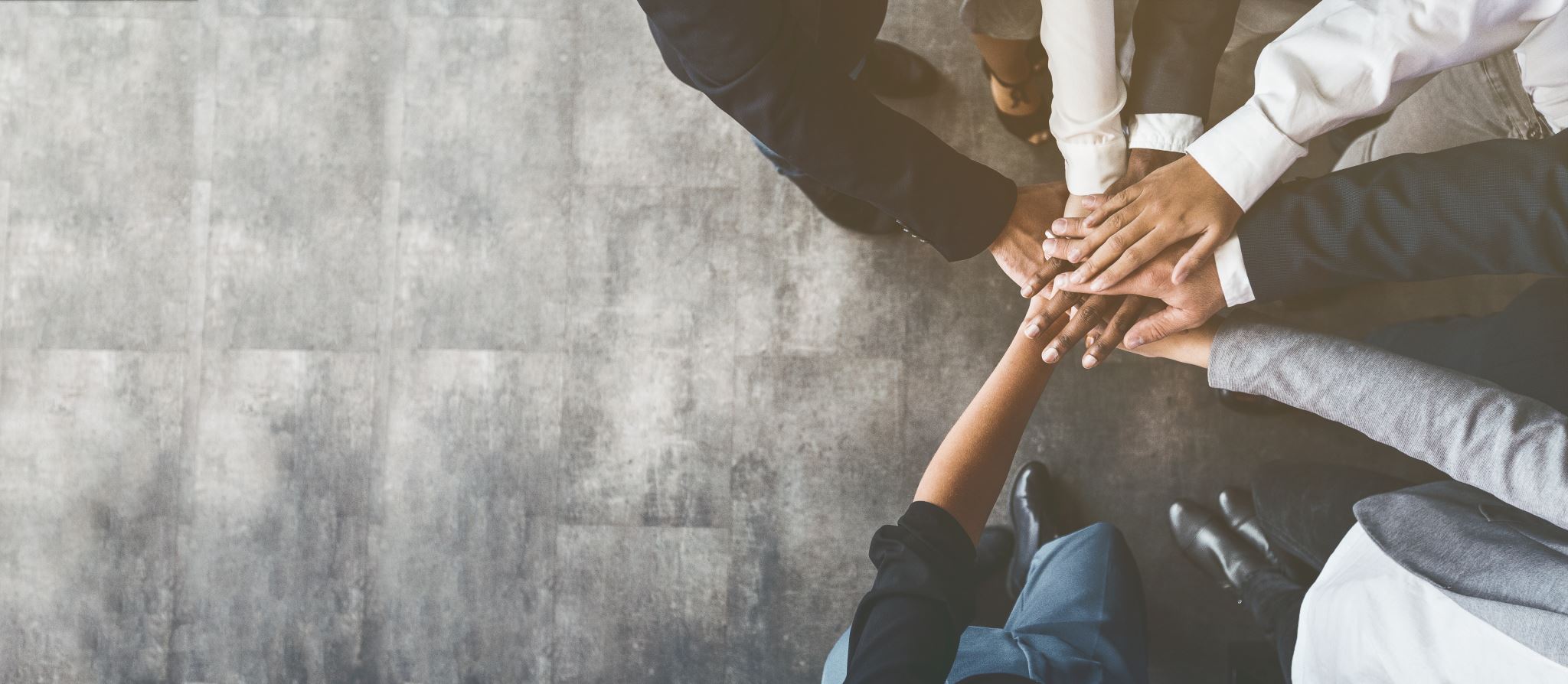 Strong Leadership
Effective Communication
Strategic Vision
Collaboration and Team Building
Ethical Integrity
Supportive Relationship with the Executive Director
Facilitation Skills
Commitment to the Organization
Knowledge of Governance
Adaptability and Problem-Solving
Commitment to Diversity and Inclusion
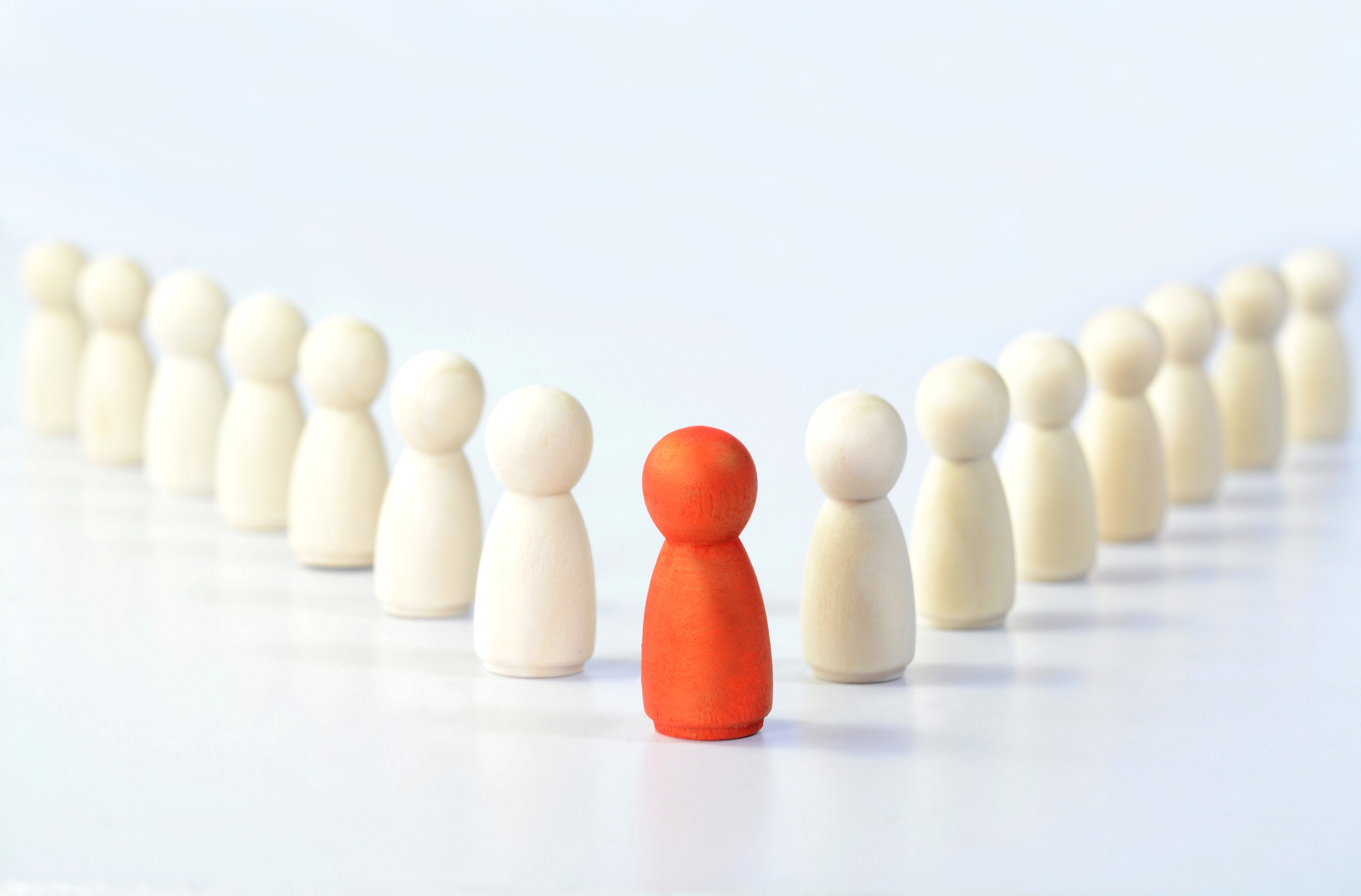 CHARACTERISTICS OF AN EFFECTIVE EXECUTIVE DIRECTOR
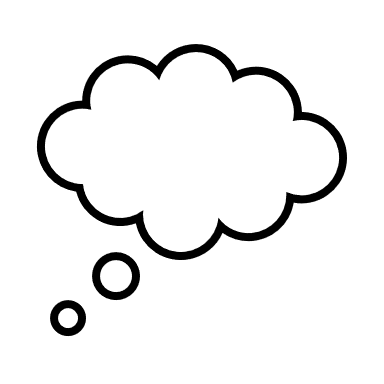 FINAL TAKE AWAY